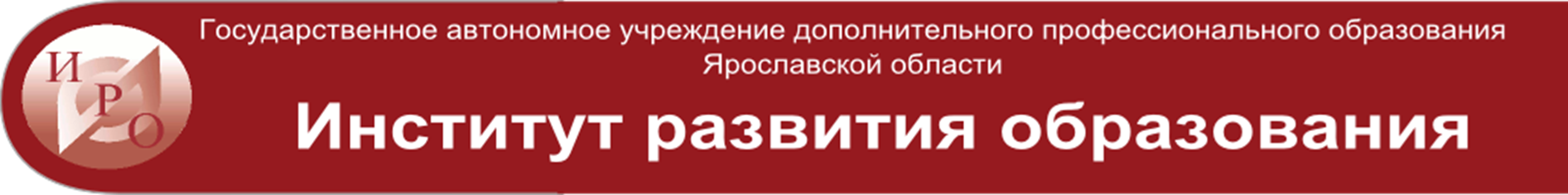 «Разговоры о важном:первые результаты реализации проекта»Директорский клуб
Матвеев А.В.,  руководитель;
Чупанова Ю.В., заместитель руководителя
Центр сопровождения воспитательной работы
26.10.2022
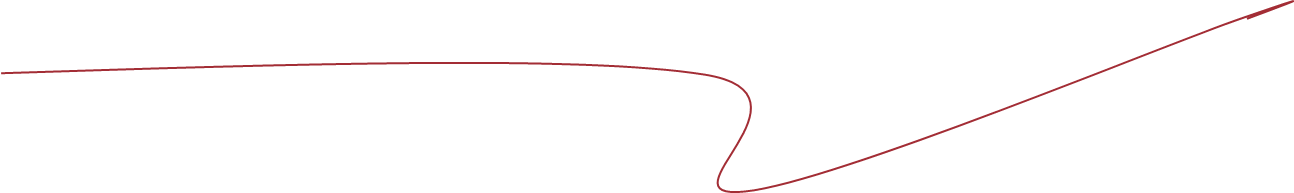 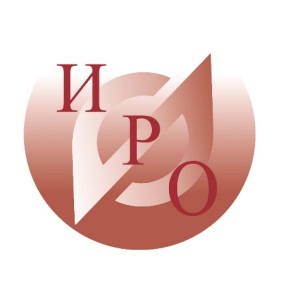 Вопросы, требующие особого внимания:
Проведение внеурочных занятий «Разговоры о важном» в понедельник первым уроком

Письма Департамента государственной политики в сфере общего образования Министерства просвещения Российской Федерации:
- от 17.06.2022 № 03-871 «Об организации занятий «Разговоры о важном"»
- от 15.08.2022 № 03-1190 «О направлении методических рекомендаций»
[Speaker Notes: Итак, сформированность читательской грамотности представлена в таком метапредметном результате, как «работа с информацией».]
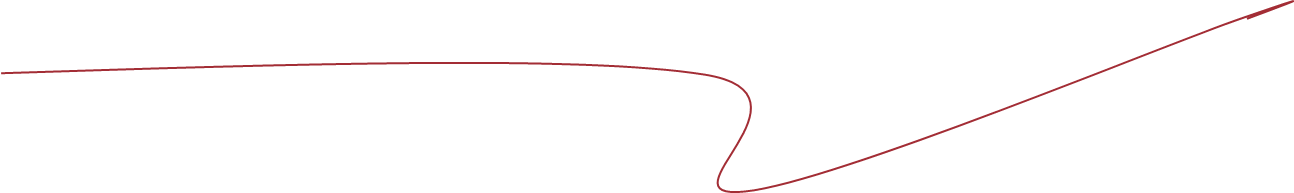 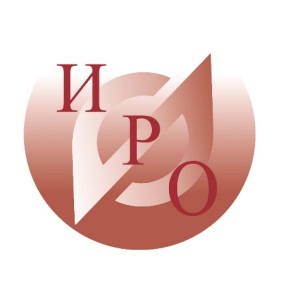 Вопросы, требующие особого внимания:
Система административного контроля за проведением занятий (в том числе содержанием изучаемого материала)
 Привлечение к проведению занятий иных педагогических работников и своевременная корректировка расписания (в случае болезни и иных причин отсутствия классного руководителя)
 Проведение внеурочных занятий «Разговоры о важном» в каникулярное время
Составление расписания урочных и внеурочных занятий с учетом общей занятости обучающихся
[Speaker Notes: Итак, сформированность читательской грамотности представлена в таком метапредметном результате, как «работа с информацией».]
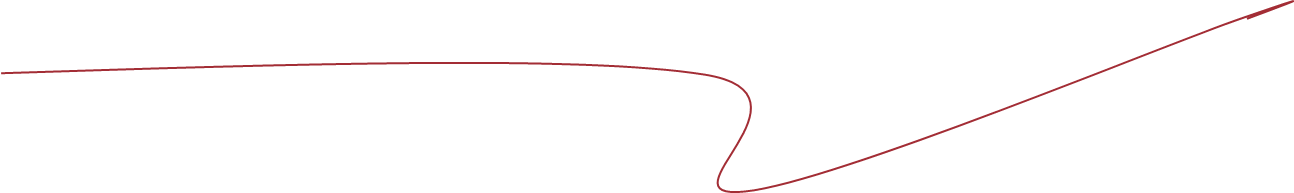 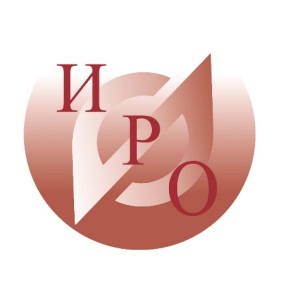 Вопросы, требующие особого внимания:
Наличие обратной связи по итогам проведенного занятия
Для учащихся:
Через QR-код 
(прилагается к каждому занятию)
Для классных руководителей:
Через Telegram-канал
«Разговоры о важном»
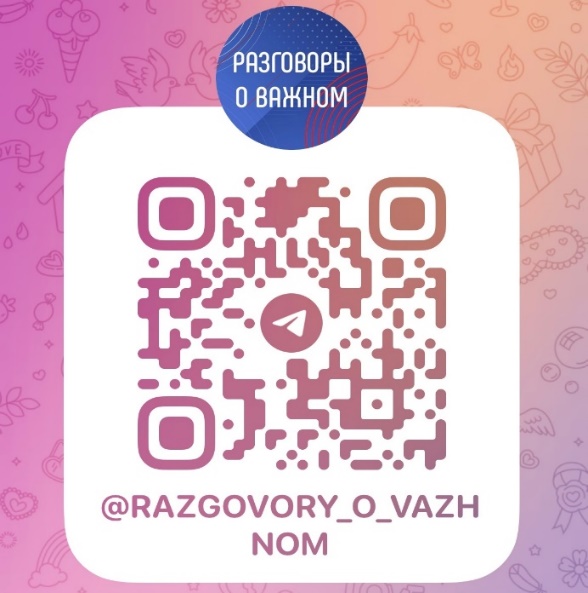 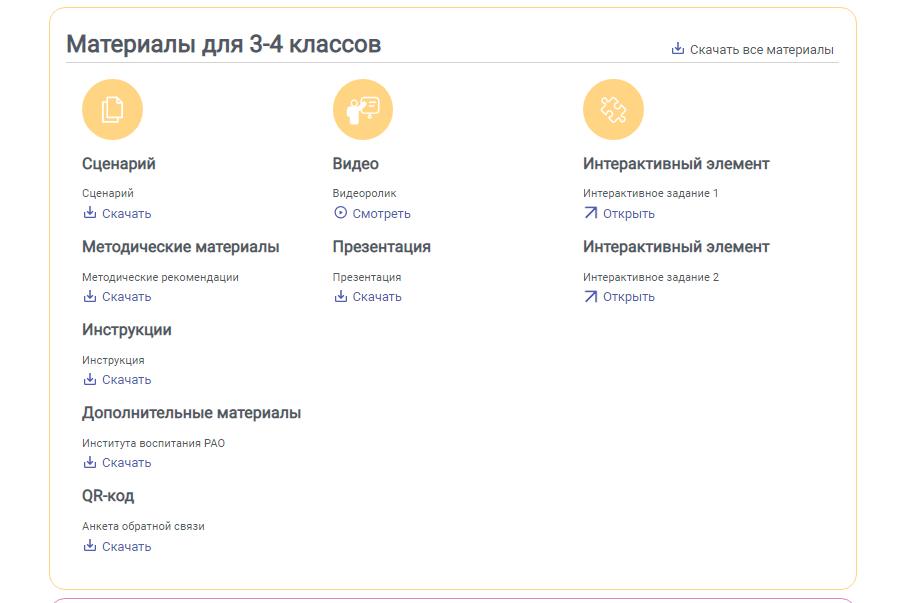 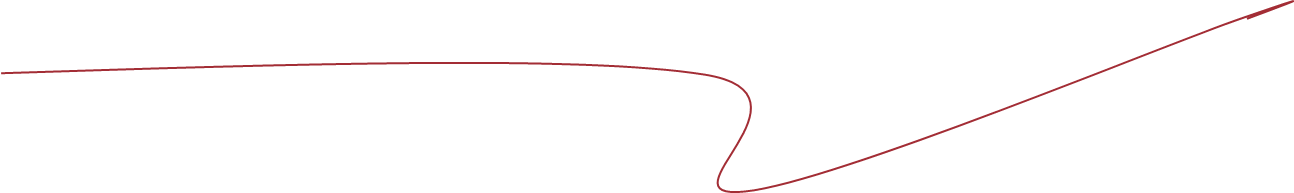 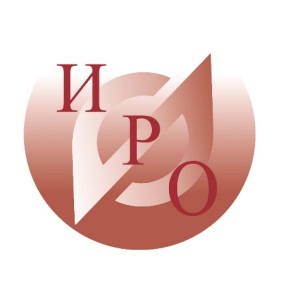 Вопросы, требующие особого внимания:
Внесение изменений в локальные нормативные акты ОО

  Методические рекомендации «О внеурочной деятельности и реализации дополнительных общеобразовательных программ» (письмо Минобрнауки России от 14 декабря 2015 г. № 09-3564) письмом Минобрнауки России от 20 сентября 2016 г. № 09-2312 отозваны как утратившие актуальность
  Методические рекомендации по уточнению понятия и содержания внеурочной деятельности в рамках реализации основных общеобразовательных программ, в том числе в части проектной деятельности (письмо Минобрнауки России от 18 августа 2017 г. № 09-1672) письмом от 26 сентября 2022 г. № ТВ-2130/03 признаны утратившими силу
[Speaker Notes: Итак, сформированность читательской грамотности представлена в таком метапредметном результате, как «работа с информацией».]
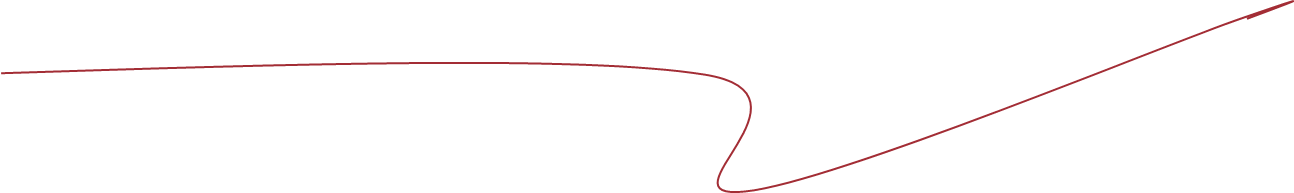 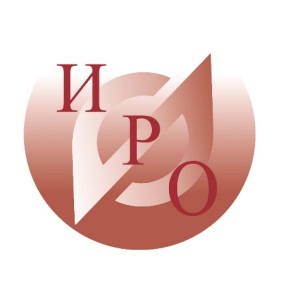 Вопросы, требующие особого внимания:
Проведение внеурочных занятий «Разговоры о важном» с учетом образовательных потребностей обучающихся

  Письмо Департамента государственной политики в сфере защиты прав детей Министерства просвещения Российской Федерации от 28.08.2022 № 07-5789 «О направлении информации»

 Представление информации о ходе реализации проекта на сайте образовательной организации
[Speaker Notes: Итак, сформированность читательской грамотности представлена в таком метапредметном результате, как «работа с информацией».]
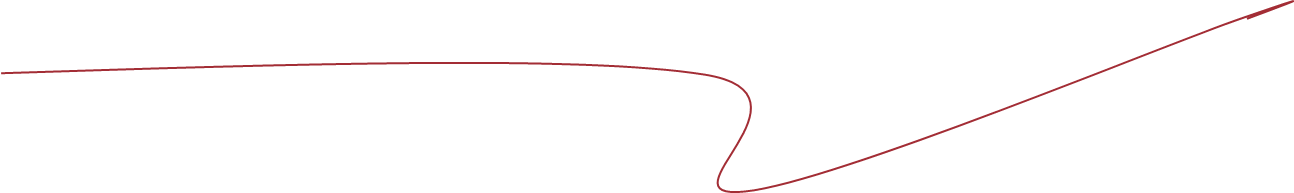 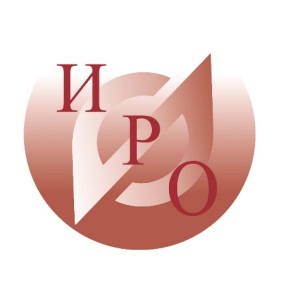 Вебинар «Разговоры о важном: новый инструмент в работе классного руководителя», 19.10.2022
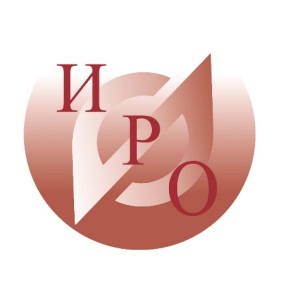 Всероссийский видеомарафон внеурочных занятий «Разговоры о важном»
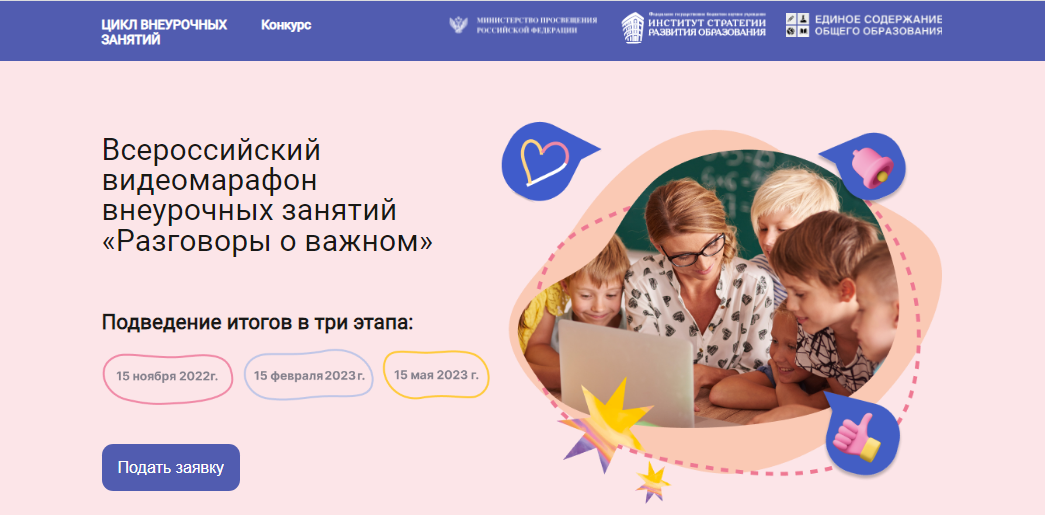 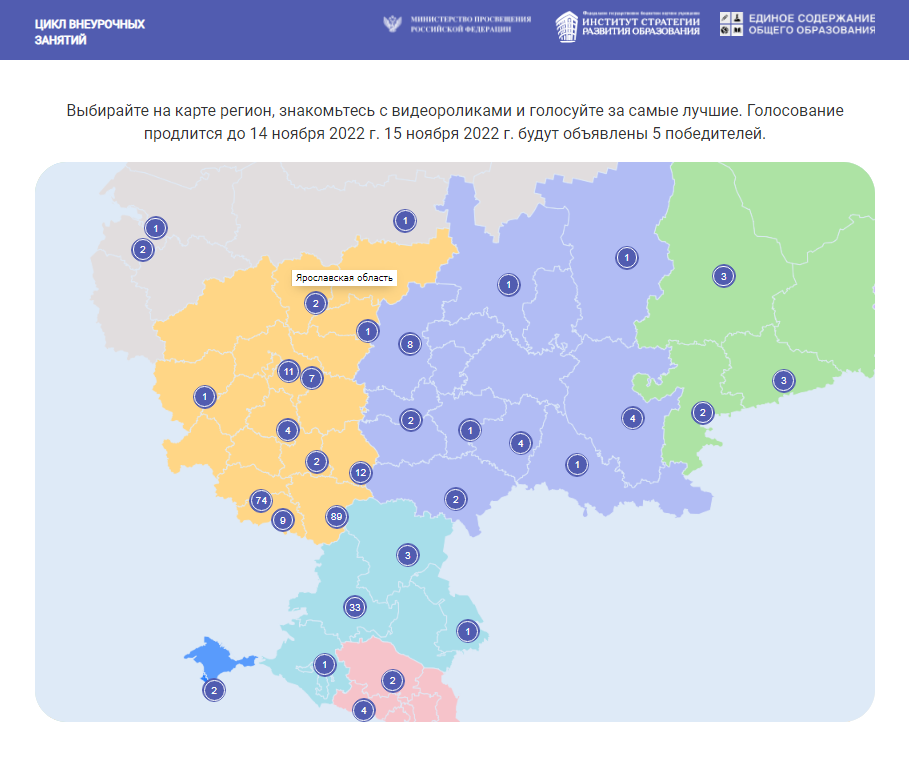 https://razgovor.edsoo.ru/konkurs/
[Speaker Notes: Итак, сформированность читательской грамотности представлена в таком метапредметном результате, как «работа с информацией».]
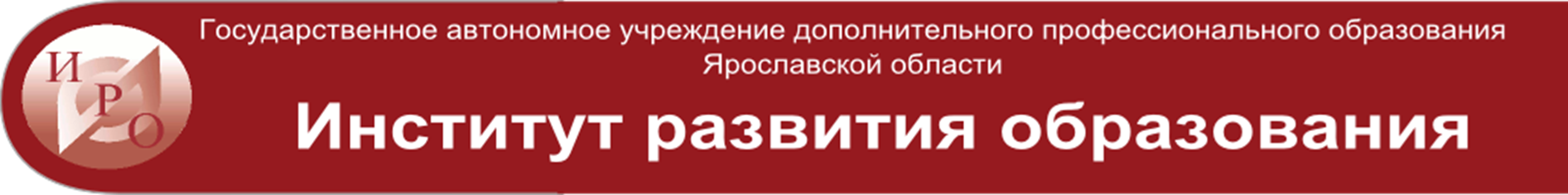 Центр сопровождения воспитательной работы
Руководитель
Матвеев Алексей Владимирович, кандидат педагогических наукE-mail: matveevav@iro.yar.ru

Заместитель руководителя
Чупанова Юлия ВладимировнаE-mail: chupanovayv@iro.yar.ru
Контактная информация
150014, г. Ярославль,ул. Богдановича, д. 16кабинет 304 Тел.: 8 (4852) 23-08-14
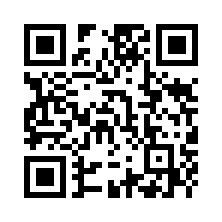